Great Power Microelectronics Corp.
CMC 60W LED驱动电源方案

2014.07.21
CMC 60W LED驱动电源方案
CU6503AN 60W应用方案概述

CU6503AN 60W Demo 相关参数资料

CU6503AN 60W 应用方案优势比对

CU6503AN 应用总结

总结
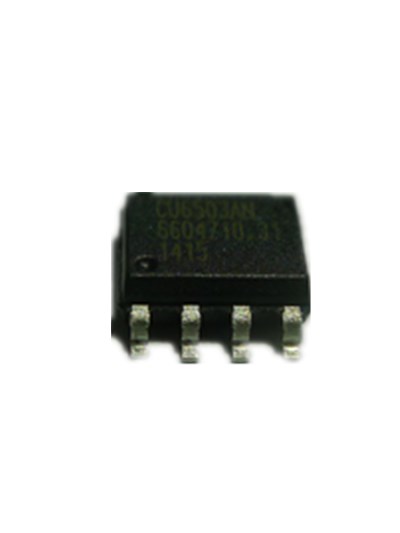 60W 应用方案概述
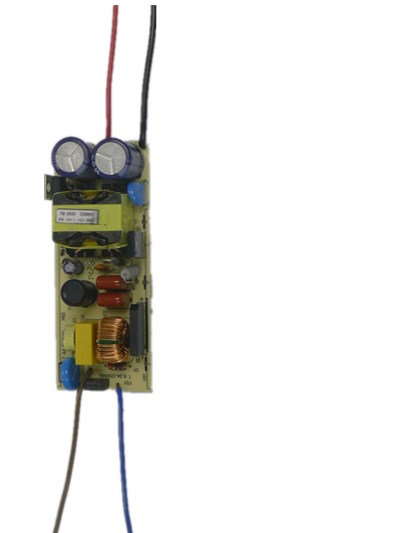 Ipk<1.4 倍DC电流输出

 变压器/MOS应力小

 EMI容易通过

 电源设计简单

PFC、THD无须环路调节
CCM模式
效率：92%
PFC：0.95
THD：10
BOM：20RMB
60W Demo 相关参数资料
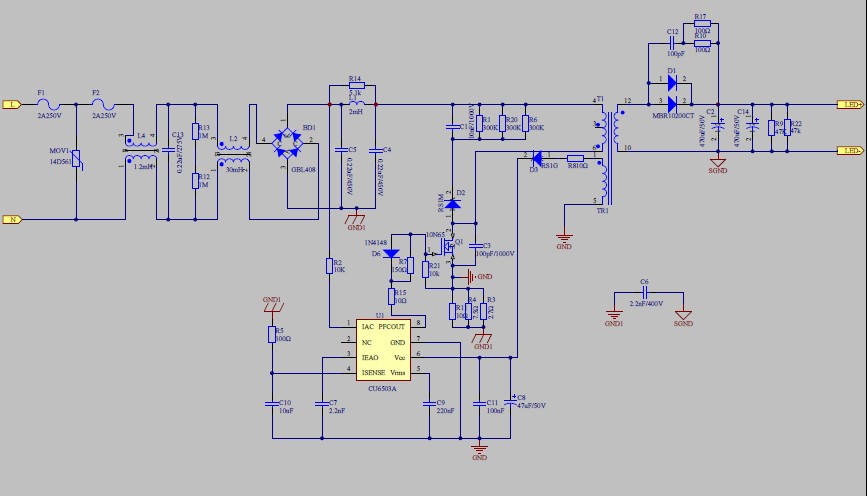 60W 应用方案原理图
60W Demo 相关参数资料
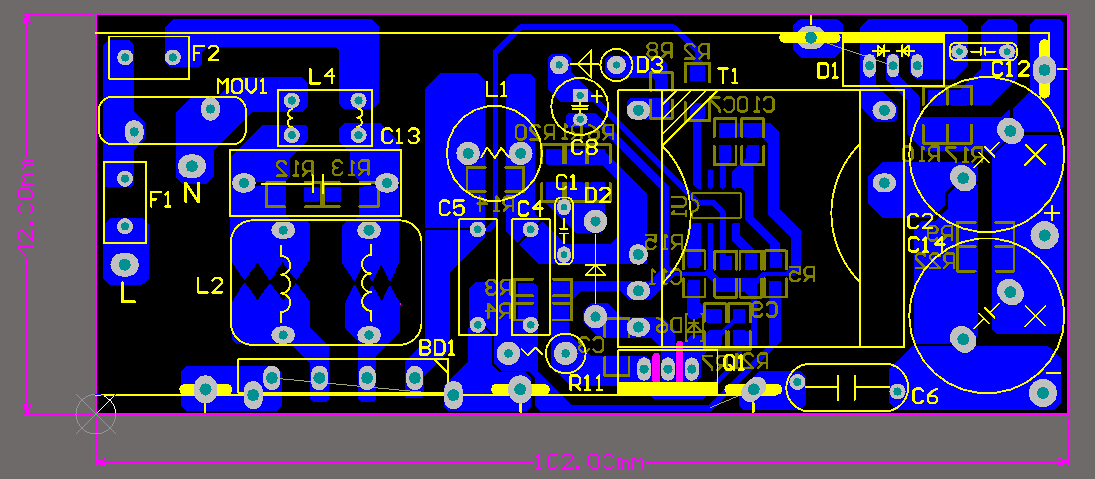 5
Test Report
6
Transformer Design
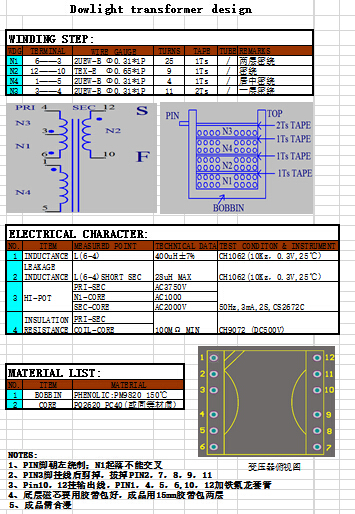 7
7
60W Demo 相关参数资料
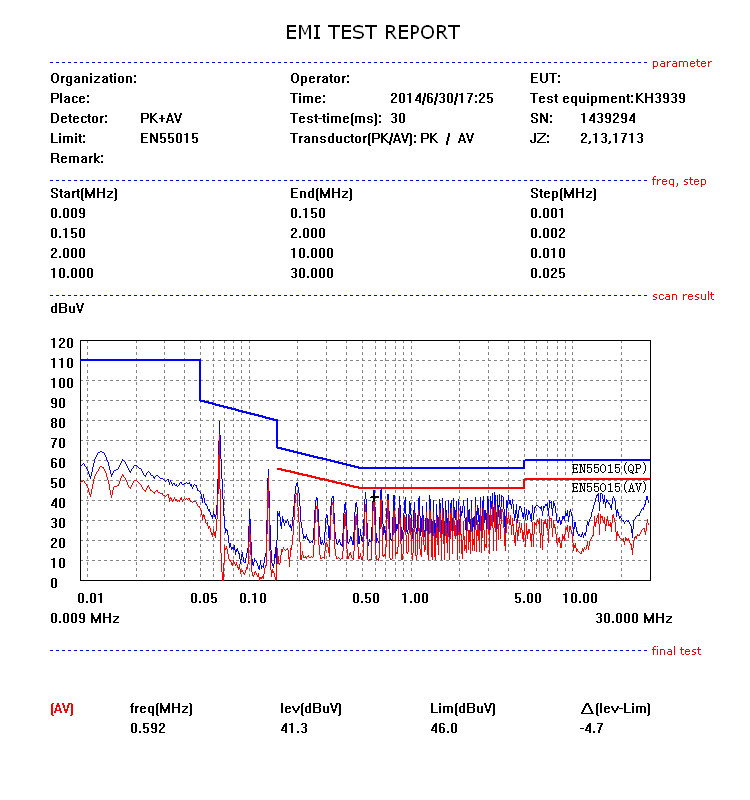 Built-in HV Start Up
Fast start-up (<0.3S)
CU6503AN功能
Single stage PFC + PWM
Universal input without HV E-cap (longer life, lower cost)
High PF (>0.95) & Low THD (<10%) to meet regulatory
CCM Mode with 
Internal Soft-Start
Lower peak current & Smaller Transformer (Lower Cost)
Can use lower current rating MOSFET(Lower Cost)
Less EMI suppression needed (Lower cost)
No need LED Vf & IV binning
Minimize impact of Vf change
CC+CP
Precision PSR (+/-2.5%)
No need opto-coupler
UVP & OVPShort & Open Protection
No need MOV or only lower rating MOV required
Reliable
Fixed Frequency
Simple magnetic design
Minimum EMI suppression
Minimum external component
Lower material and assembly cost
CU6503AN CCM解读
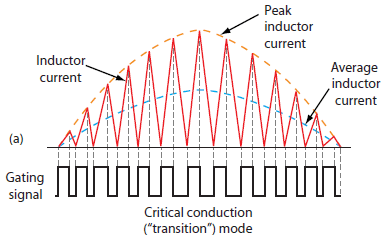 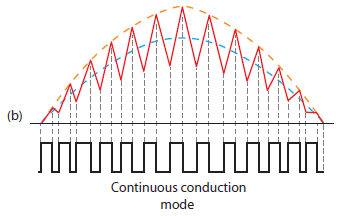 CU6503AN内部设计原理
Pin = Vin x Iin

Pin = Vin x Imul x Constant
Pin = Vin x Constant x Iac x Vcc / (constant x Vrms x Vrms)
Pin = Vin x Vin x Vcc x Constant / (Vin x Vin)
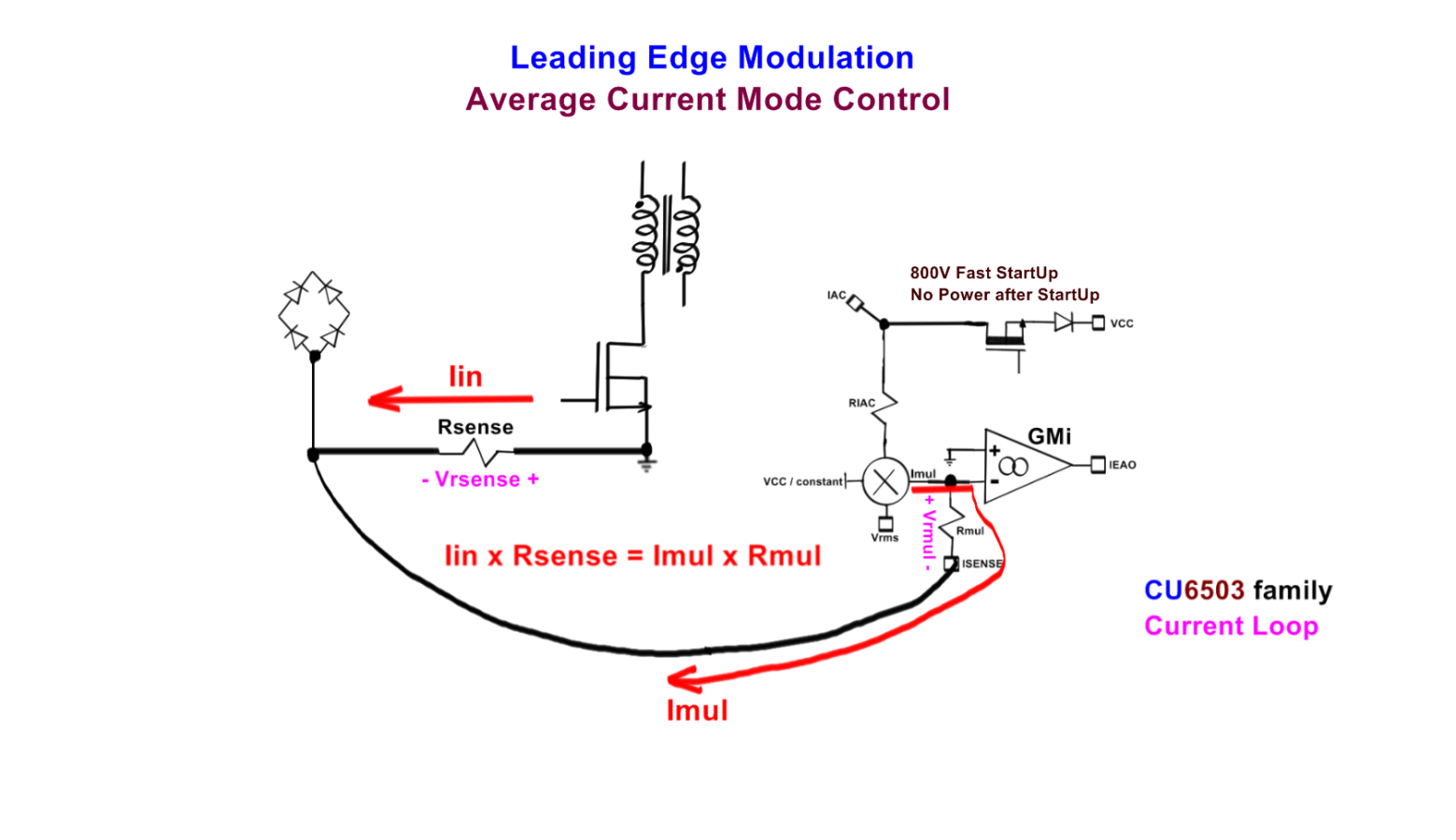 Pin = Constant                for Constant Power (CP) LED
or
Pin = Vcc x Constant      for CP + Constant Current (CC) LED
Pin = LED x Constant	   for CC LED
60W 应用方案优势比对
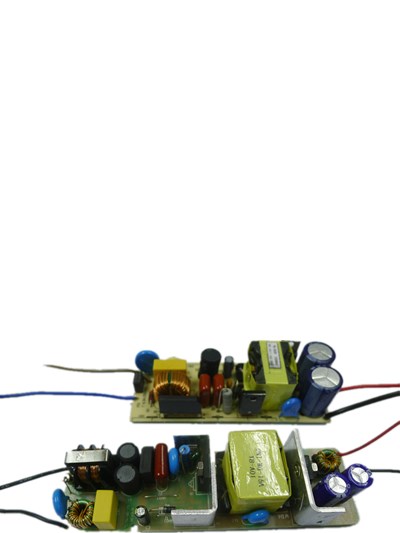 CU6503AN SY5800比对
A
同款变压器比较：
PQ2620
A：CU6503AN
B：SY5800
B
A 60W
A 2PCS共模
A MOS 10A 650V
 A 变压器没有屏蔽
B 45W
B 3PCS共模 
B MOS  12A 650V
B 变压器有屏蔽
CU6503AN 应用总结
PQ2620变压器

10A650V MOSFET

EMI只需2PCS共模

过浪涌3000V 

过雷击6000V
CMC 设计理念
BOM COST
SIMPLE
DIFFERENT
RELIABLE
FUTURE
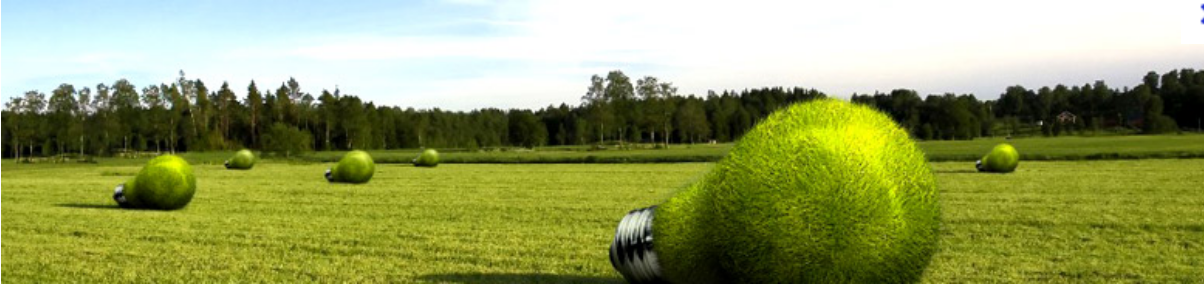 谢谢！